Reminder: Fingerprint Test Retake Today AFTER SCHOOL.  
Meet me in the LMC!
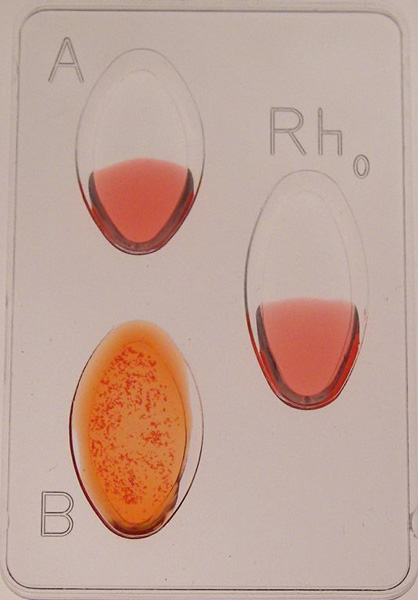 What type of blood does this person have based on the results?
Blood Typing Continued…
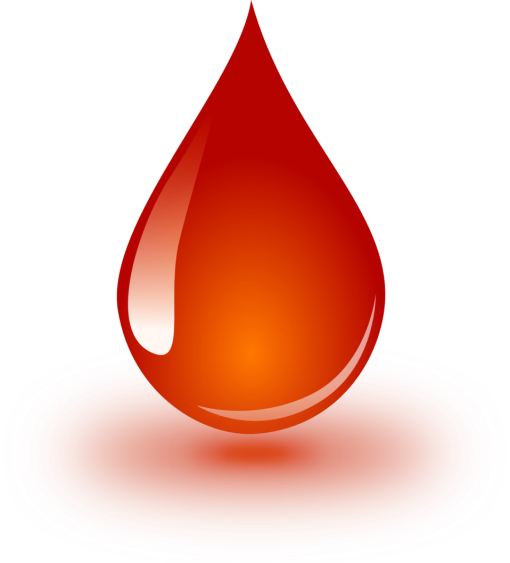 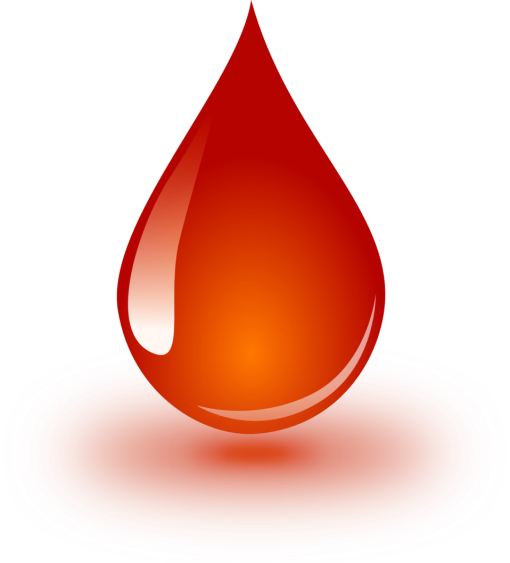 Today’s Learning Targets:
*I can determine a suspect’s blood type using simulated agglutination tests.

*I can defend a claim based on evidence. (CER)

*I can describe blood types based on their antigen and antibody.

*I can define antigen, antibody, and agglutination.
Blood Typing Lab
You will be working in a group of NO MORE than 4 people.  
You can choose your group this time!
Obtain 6 spot plates and clean them using water.  
     (Yes, they should be clean, but students like you said they were clean when they returned them…)
Obtain blood samples (as seen below), &  anti-serums.  You will need to share these!
Also obtain about 20 toothpicks.
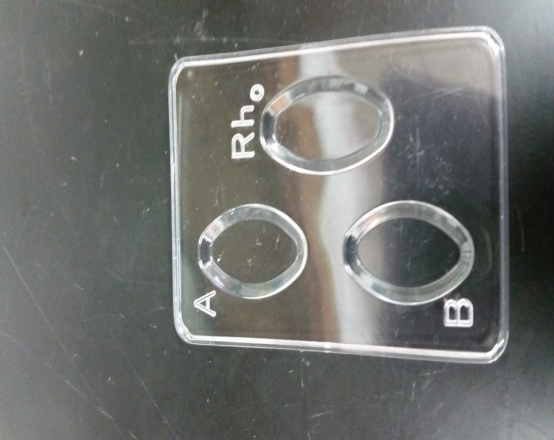 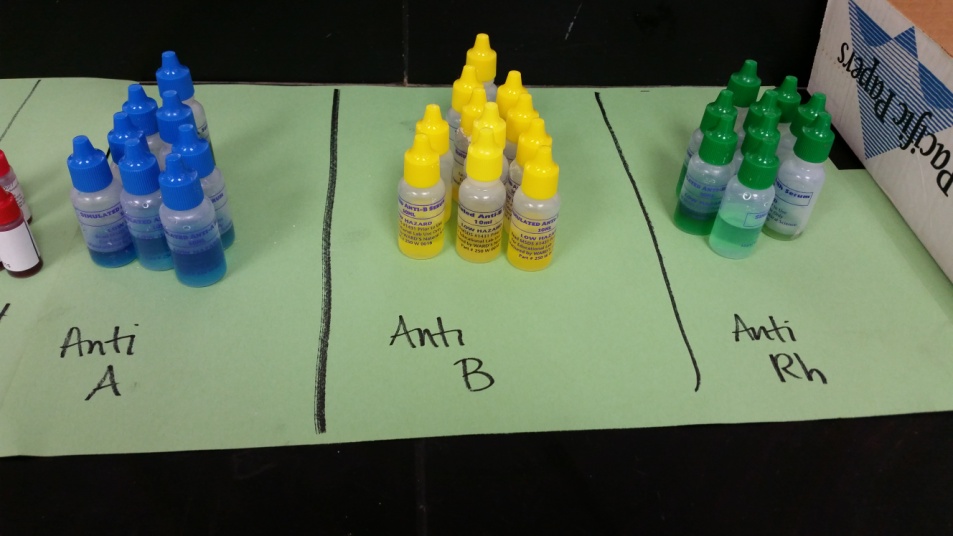 Blood Samples
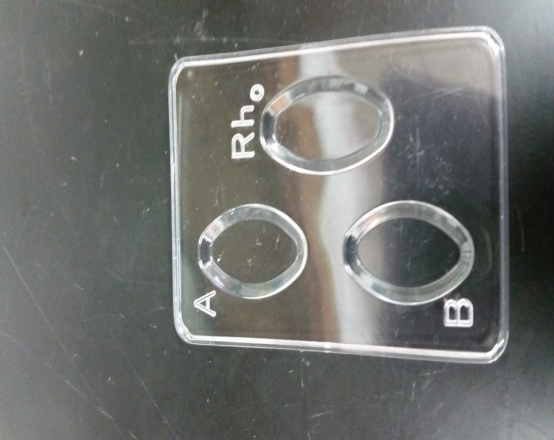 Anti-Serums (antibodies)
Well plate
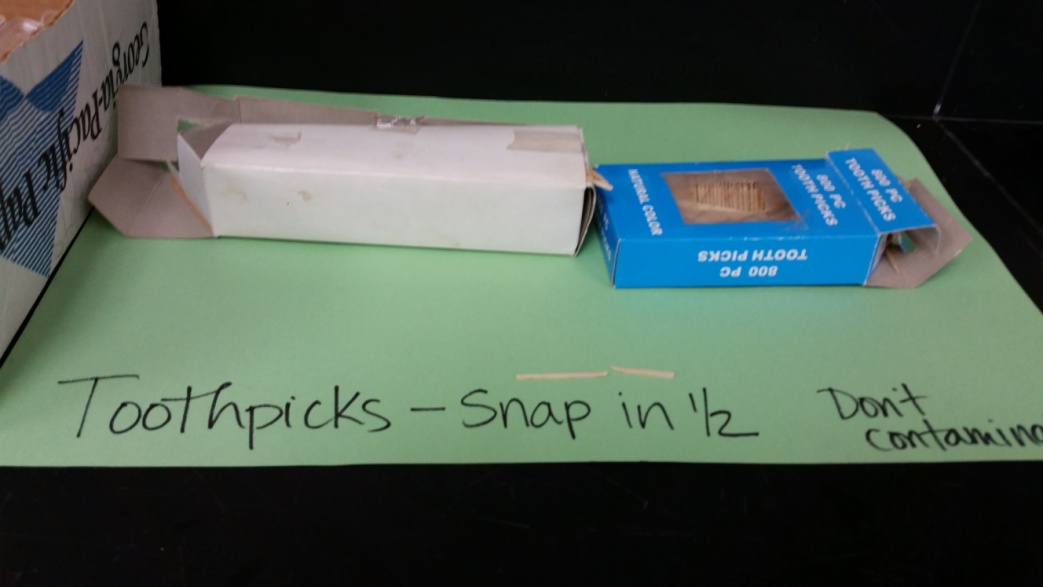 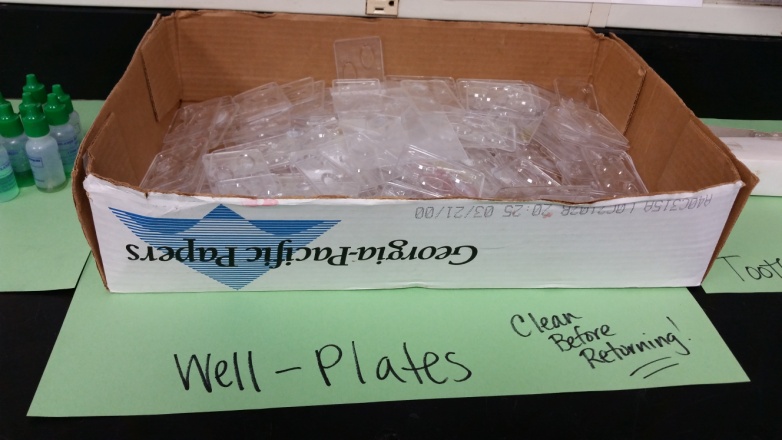 Snap toothpicks in ½ and use a new one for each sample!
Clean before & after use!
4. For each sample, place one drop of blood in the A, B, and Rh wells.  
Be careful not to mix up which sample it came from!
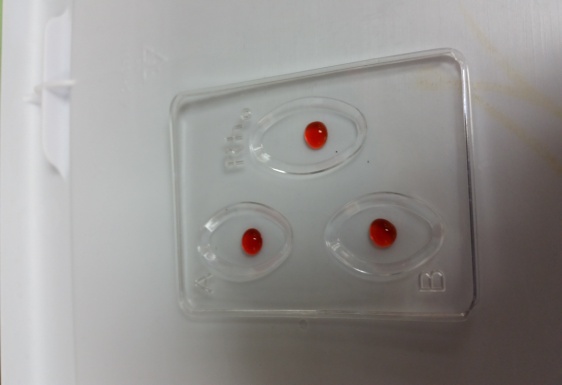 In the A well, add 1-2 drops of Anti-A serum. (Blue)
In the B well, add 1-2 drops of Anti-B serum. (Yellow)
In the Rh well, add 1-2 drops of Anti-Rh serum. (Green)
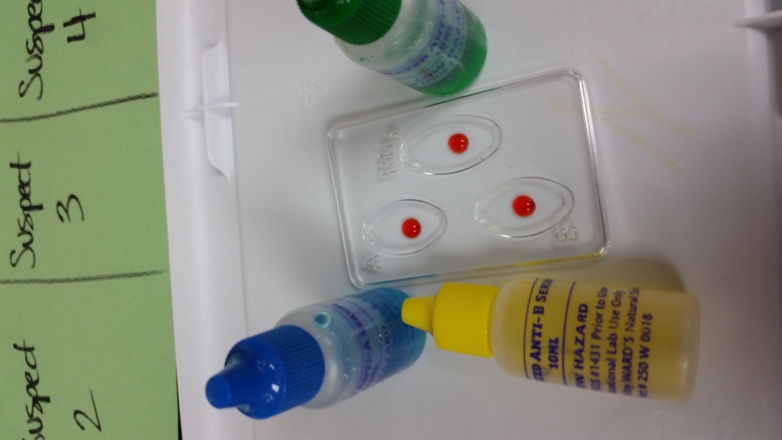 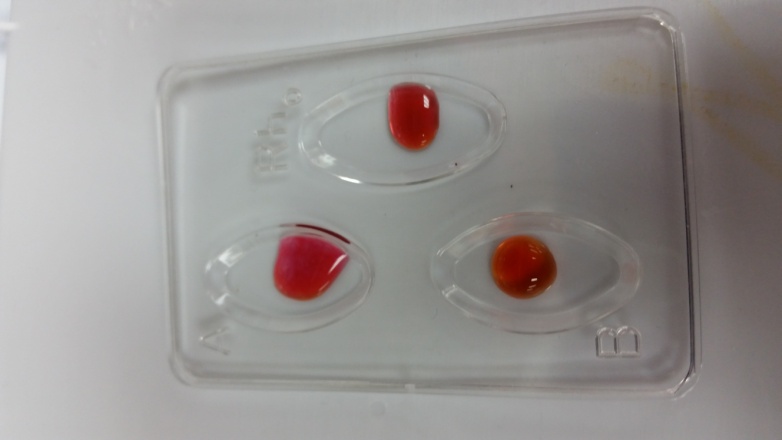 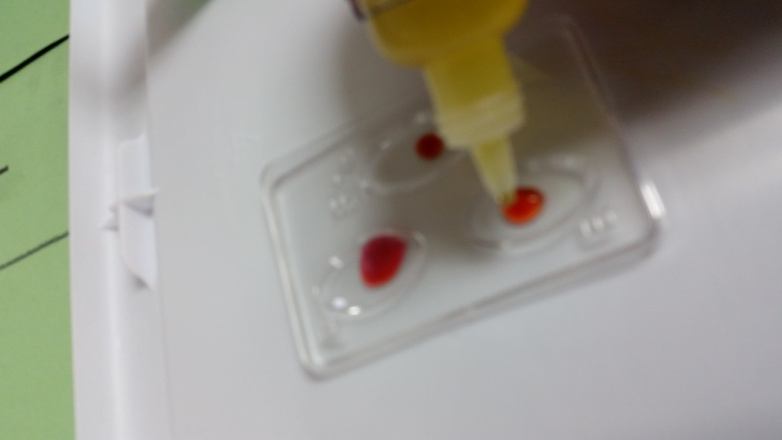 8. Using a ½ toothpick, gently stir each blood drop.  Use a separate toothpick for each so that you don’t cross-contaminate!
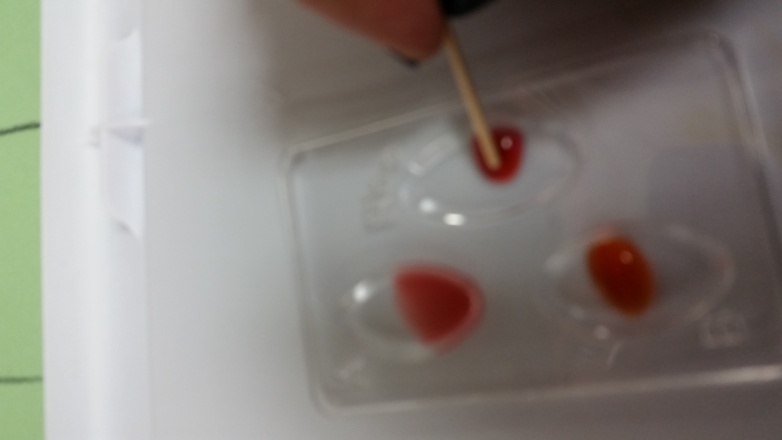 CLUMP
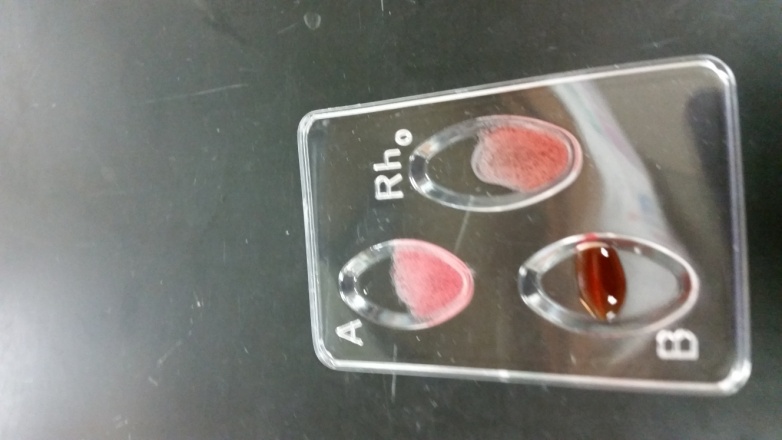 9.  Read the results (clump or no clump) and record them in your data table.  Use this data to determine the blood type.
CLUMP
NO CLUMP
CER           Claim, Evidence, Reasoning Template with Sentence Stems
Claim:  The crime scene blood matches _____________________________.

Evidence:  In the agglutination test, the crime scene blood clumped in ___________________________.  In the agglutination test, suspect _______ also clumped in ______________________________.

Reasoning:  The blood stain from the crime scene is type ____________.  We know this because _____________________________.  Suspect # _________ also has type ________ blood.  We know this because ___________________________________. Because the crime scene and the suspect’s blood is the same type we can conclude that the suspect is a person of interest in the case.  We cannot say that the suspect committed the crime because _____________________.

Counterclaim: We know that the victim didn’t commit the crime because _________________________________.